Hosting CLARIN services in the EGI cloud
Gergely SiposEGI Foundation
Boris Parak
CESNET
Willem ElbersCLARING ERIC
support@egi.eu
http://go.egi.eu/cloud
EGI: Advanced Computing for Research
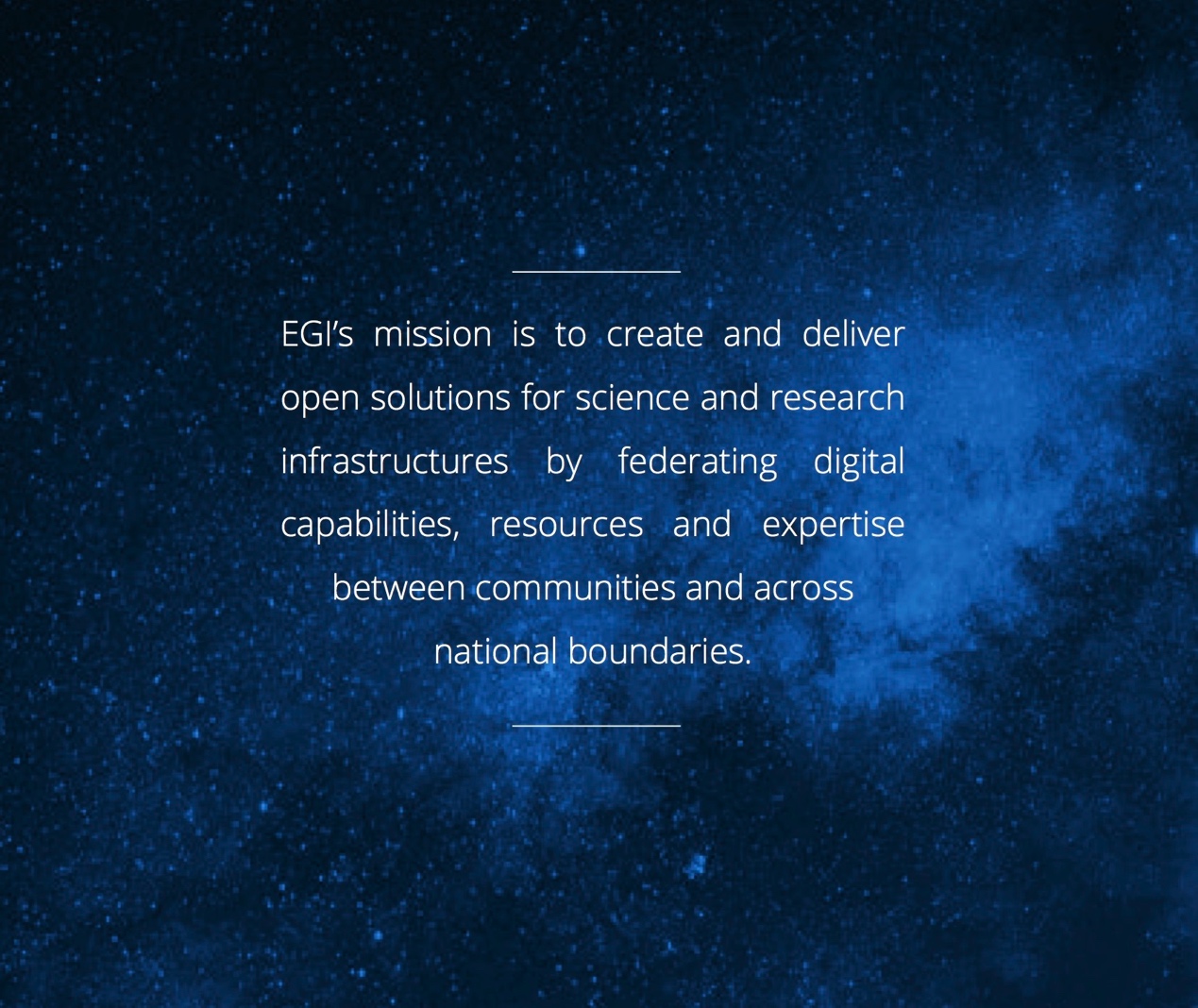 [Speaker Notes: A globally distributed ICT infrastructure that federates the digital capabilities, resources and expertise of national and international research communities in Europe and worldwide.

EGI has delivered unprecedented data analysis capabilities to more than 48,000 researchers from many disciplines and is now committed to bring innovation to the private sector.]
EGI Membership
Major national e-Infrastructures: 22 NGIs
EIRO: CERN (European Intergovernmental Research Organisation)
Membership fees sustain the federation and community
EGI Foundation
Collaboration & federation
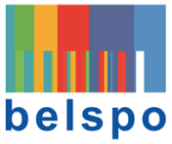 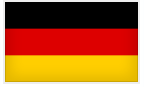 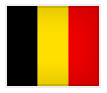 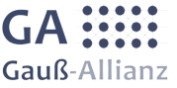 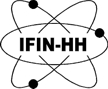 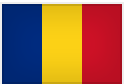 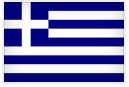 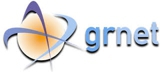 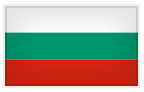 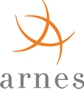 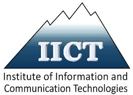 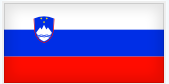 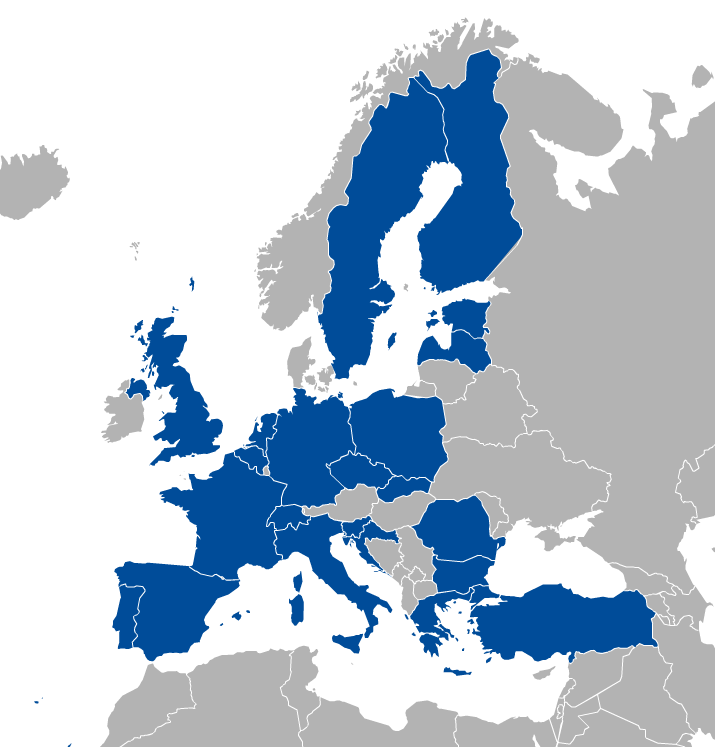 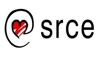 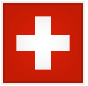 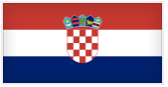 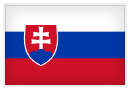 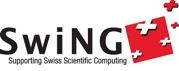 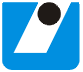 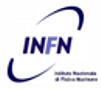 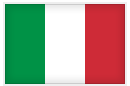 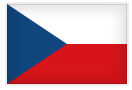 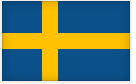 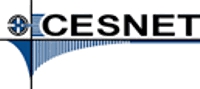 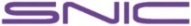 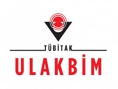 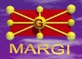 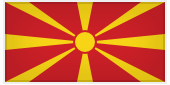 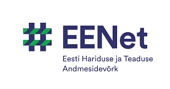 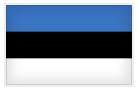 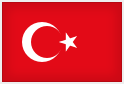 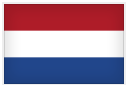 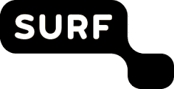 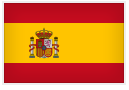 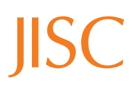 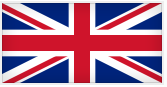 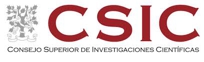 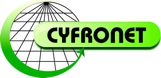 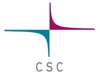 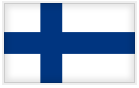 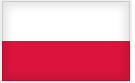 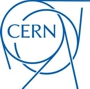 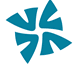 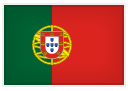 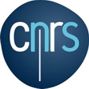 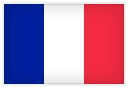 EGI FederationLargest distributed compute e-Infrastructure of the world
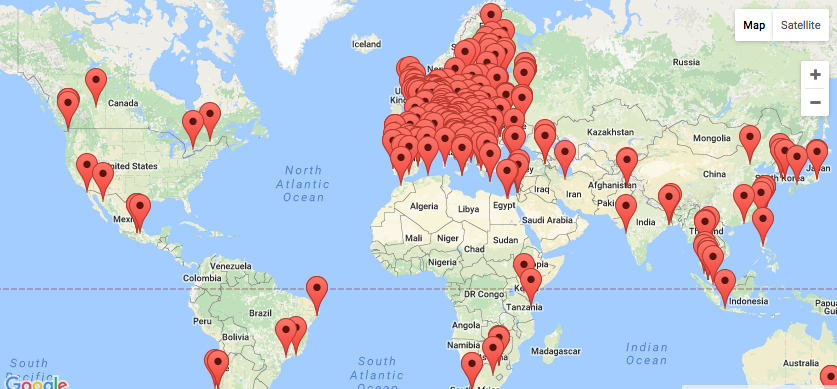 EGI Foundation (Amsterdam)
International Partnerships
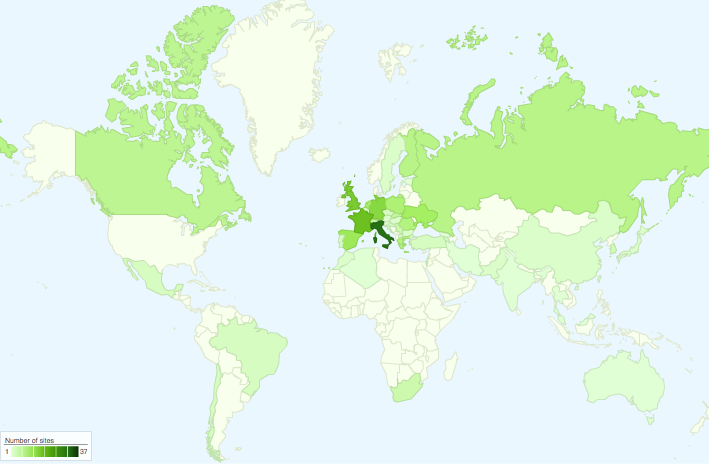 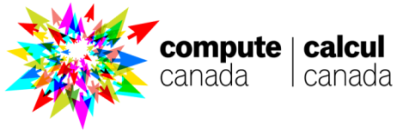 Canada
China Inst. Of HEP
Chinese Academy 
of Sciences
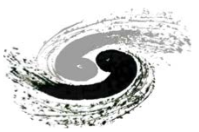 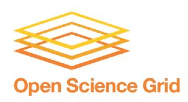 USA
India Centre for 
Development of 
Advanced Comp.
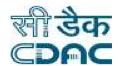 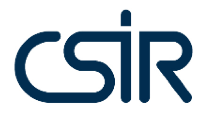 Africa and Arabia
Council for Scientific and 
Industrial Research, South Africa
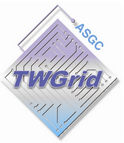 Asia Pacific Region
Academia Sinica
at Taiwan
Latin America
Universida de Federal do 
Rio de Janeiro
Ukraine
Ukrainian National 
Grid
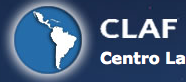 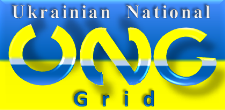 EGI serves researchers and innovators
Size of individualgroups
WLCG
ELI
CTA
ELIXIR
EPOS
BBMRI
INSTRUCT
CLARIN
EISCAT_3D
DARIAH
LOFAR
LifeWatch
ICOS
EMSO
CORBEL
ENVRIplus
…
VRE projects
OpenDreamKit
WeNMR
DRIHM
VERCE
MuG
AgINFRA
CMMST
LSGC
SuperSites Exploitation
Environmental sci.
neuGRID
…
PeachNote
CEBA Galaxy eLab
Semiconductor design
Main-belt comets
Quantum pysics studies
Virtual imaging (LS)
Bovine tuberculosis spread
Convergent evol. in genomes
Geography evolution
Seafloor seismic waves
3D liver maps with MRI
Metabolic rate modelling
Genome alignment
Tapeworms infection on fish
…
Agroknow
CloudEO
CloudSME
Ecohydros
gnubila
Sinergise
SixSq
TEISS
Terradue
Ubercloud
…
ESFRIs,FET flagships
Multinational communities, (e.g. H2020 projects)
Industry,SMEs
‘Long tail of science’
The EGI Service Catalogue
www.egi.eu/services
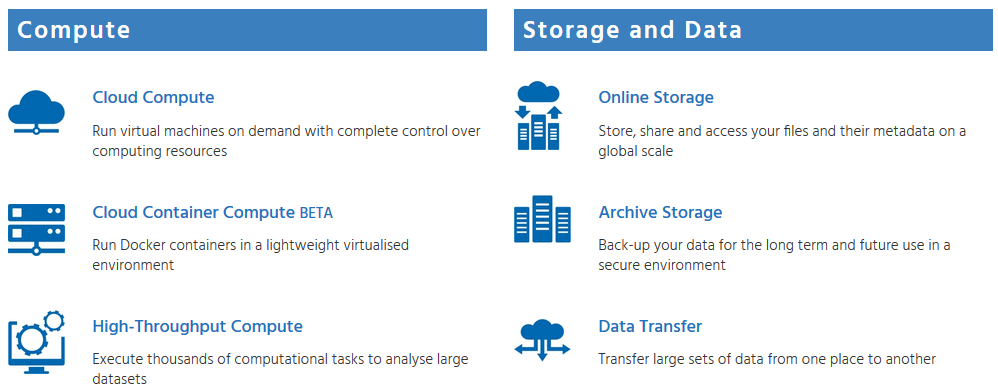 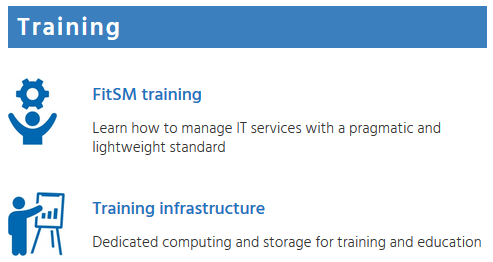 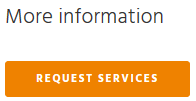 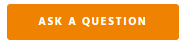 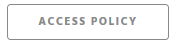 Introduction to EGI cloud
EGI Cloud
Grid of clouds
Uniformed user interfaces
Harmonised operational behaviour
Based on open standards and open technologies
Primarily an IaaS cloud, but with community-hosted PaaS and SaaS on top

Infrastructure  AccessAND Technology stack  Deploy
The current infrastructure
Today:
23 providers from 14 NGIs
15 OpenStack
7 OpenNebula
1 Synnefo
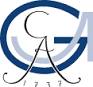 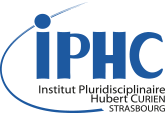 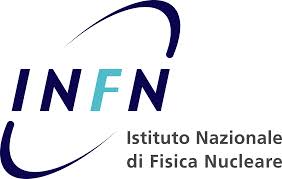 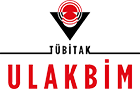 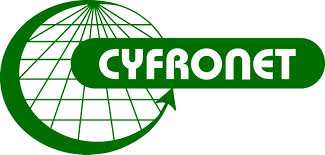 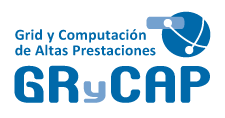 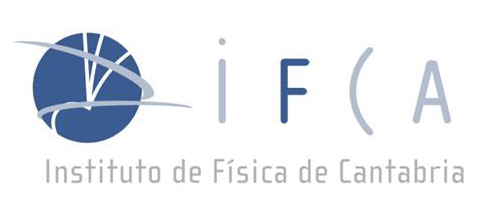 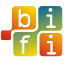 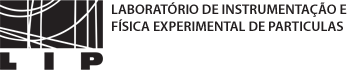 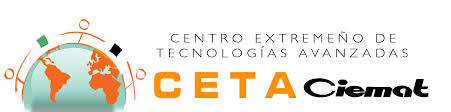 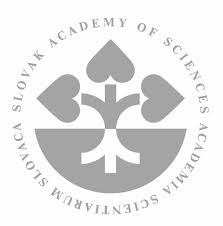 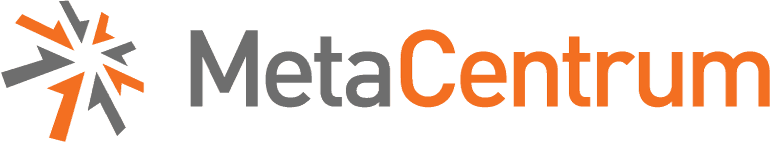 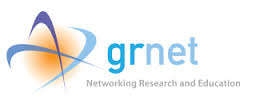 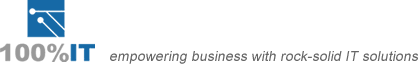 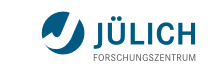 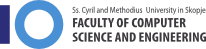 Typical usage models
Compute and data intensive workloads
Batch and interactive (e.g. Jupyter notebooks) with scalable and customized environments
Service Hosting
Long-running services (e.g. web server, database, application server)
Datasets repository
Store and manage large datasets (in a storage volume)
Disposable and testing environments
Host training environments, test applications
Computing models
Main resource about EGI Cloud
EGI Federated Cloud User Guides:
https://wiki.egi.eu/wiki/Federated_Cloud_user_support
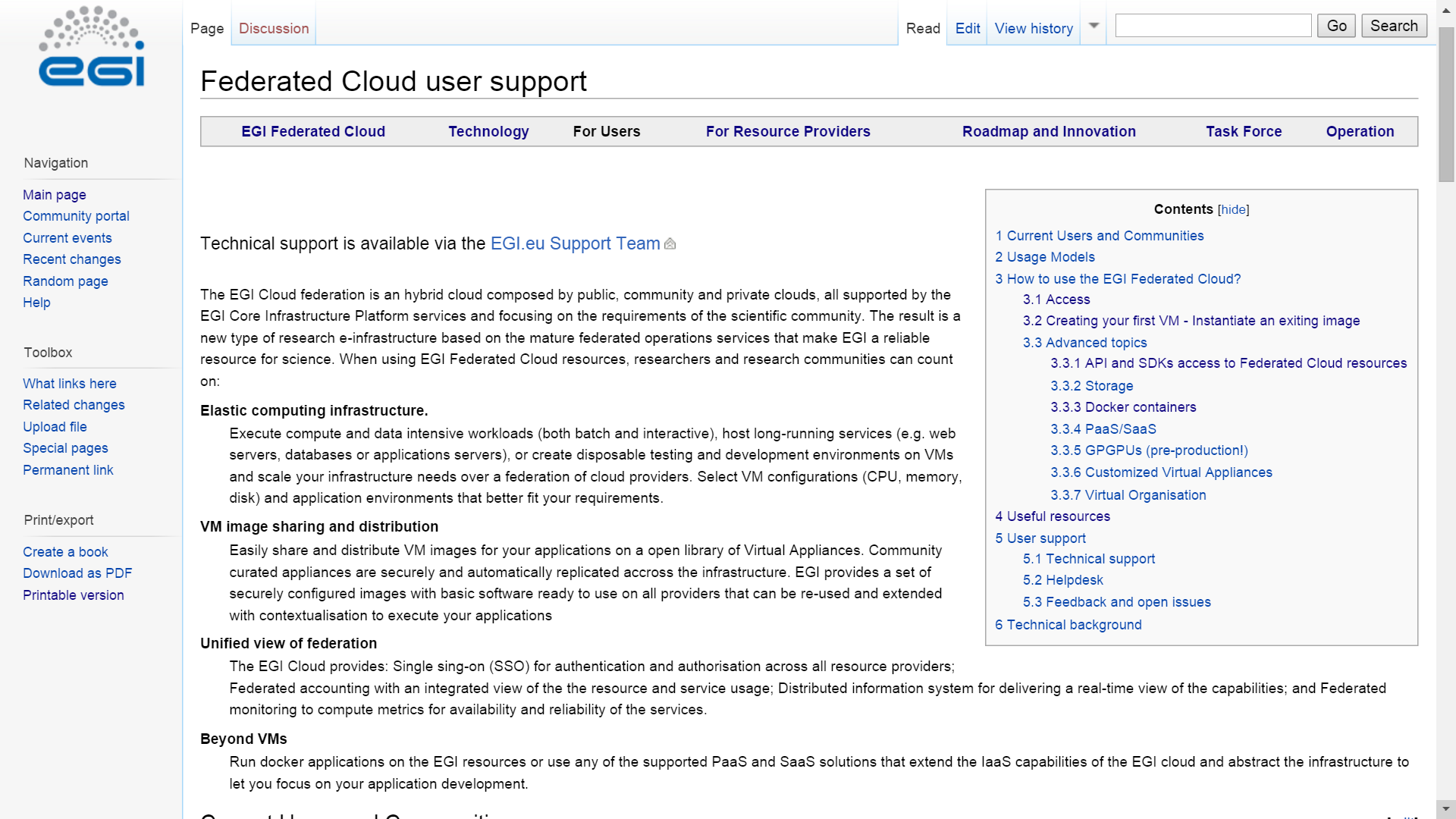 CLARIN services in the EGI Cloud
Brokering resources for a community
Trigger the process with a service request on the EGI website
Type, number, size, cost, availability, etc.
Service requirements
Conditions
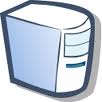 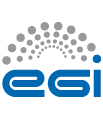 Cloudprovider
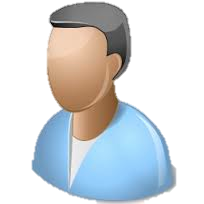 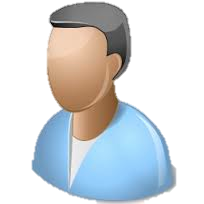 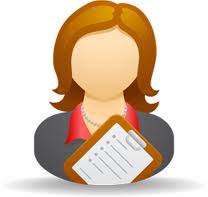 Operation Level Agreement
Service Level Agreement
Training
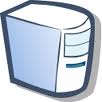 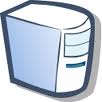 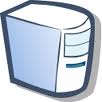 Support
Negotiator
Gridprovider
Storageprovider
Applic.provider
Project/Community representing the VO
Satisfaction review (every 3/6/12 months)
Performance reports
CLARIN cloud provider:
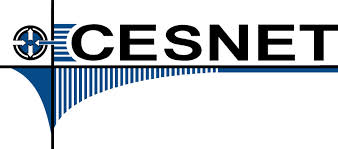 National grid & cloud infrastructure including storage 
Multiple production IaaS clouds operated by CESNET 
 MetaCloud (OpenNebula-based) 
 2,900 CPU, ≈ 30 TB RAM1 
 EGI Federated Cloud (also OpenNebula-based) 
 ≈300 CPU + 1,600GB RAM 
 Full-fledged & certified FedCloud site 
 Numerous testbed deployments (also OpenNebula-based) 
 ownCloud personal cloud-based storage
CLARIN services in the CESNET cloud
CLARIN component registry (http://clarin.eu/cmdi), the backbone of the Component-based MetaData Infrastructure. 
The CLARIN docker registry (http://docker.clarin.eu), which plays an important role in the CLARIN deployment workflow. 
The CLARIN maven repository (http://nexus.clarin.eu), intensively used during CLARIN software development projects. 
A grafana instance (http://metrics.clarin.eu), to visualize server status and metrics. 
Document archive for the CLARIN ERIC central office.
Future outlook – The European perspectiveEuropean Open Science Cloud
“The European Open Science Cloud (EOSC) is a vision for a federated, globally accessible, multidisciplinary environment where researchers, innovators, companies and citizens can publish, find, use and reuse each other's data, tools, publications and other outputs for research, innovation and educational purposes.”

Credits: Open Science Policy Platform EOSC wg
EOSCpilot H2020 project: 2017.Jan 1 – 2018 Dec 31.
EOSC-hub H2020 project: 2018.Jan 1 – 2020 Dec 31.
Next Community EventDigital Infrastructures for Research (DI4R)
https://www.digitalinfrastructures.eu
Co-located with EOSCpilot 1st Stakeholder Engagement Event (28-29 Nov)
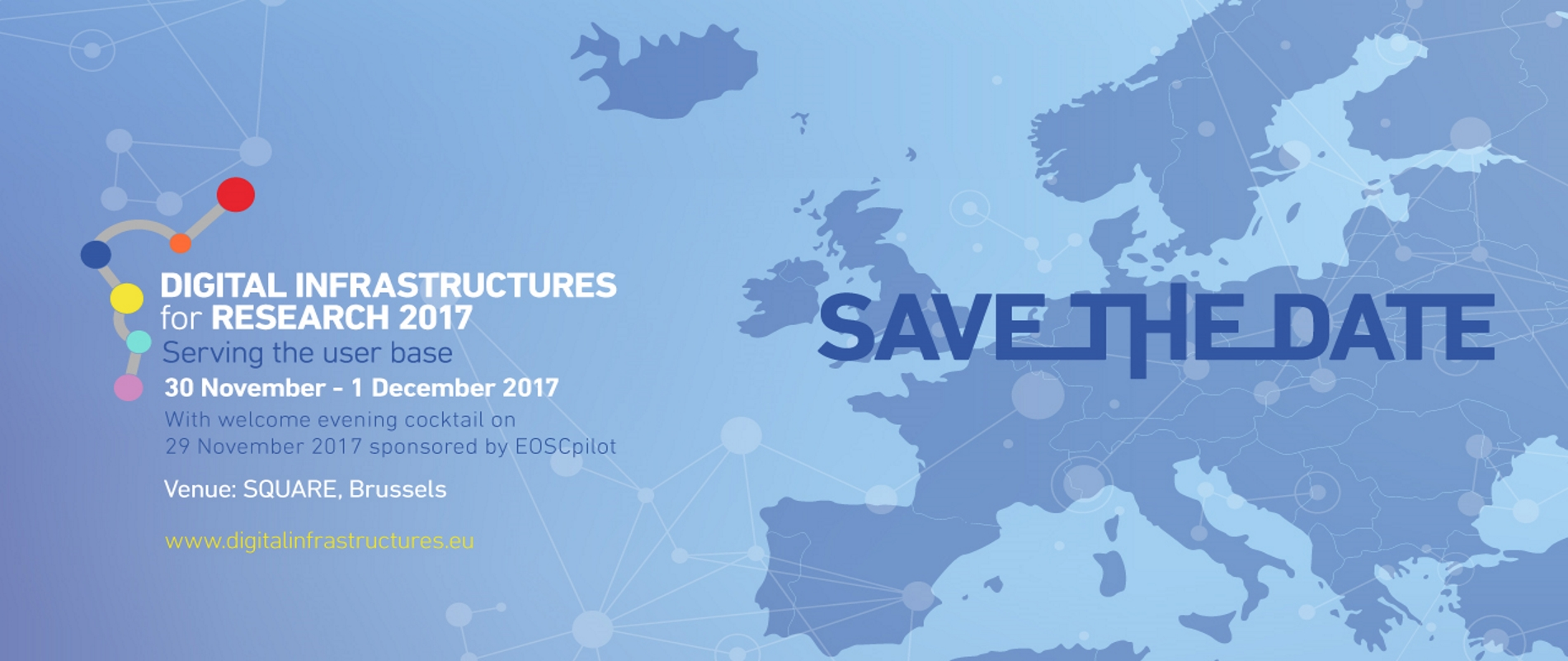 CALL FOR CONTRIBUTION IS NOW OPEN!
Summary
EGI Foundation: Cloud service broker
CESNET: Cloud service provider
CLARIN ERIC: Cloud customer
CLARIN community: Cloud user